VCEDATA Applied Computingby Mark Kellyvcedata.commark@vcedata.com
Design tools: Mock-ups
v1.1 - 2022-02-15
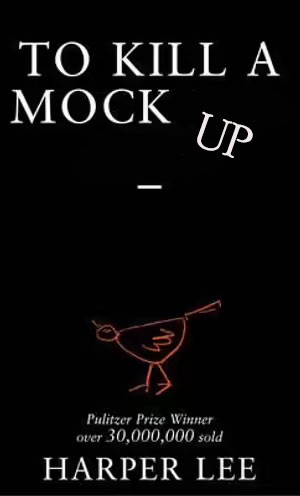 Contents
Purpose of a mock-up
Features of a good mock-up
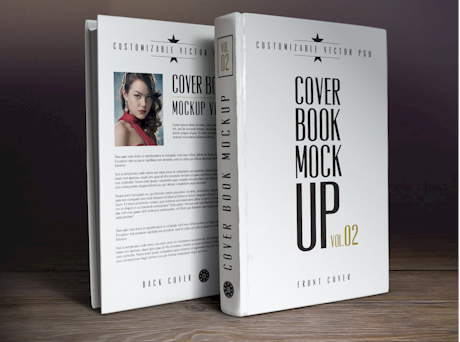 1
Purpose of mock-ups
A mock-up is a design tool
It plans the appearance of a solution
screen displays
software interfaces
printed output
Often used as design ideas for a client to approve
1
Features of mock-ups
Often drawn by hand (especially in VCAA SACs and always in exams)
Can be created with software
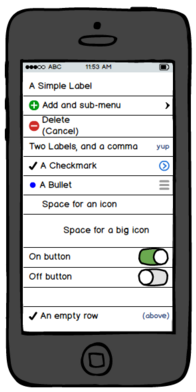 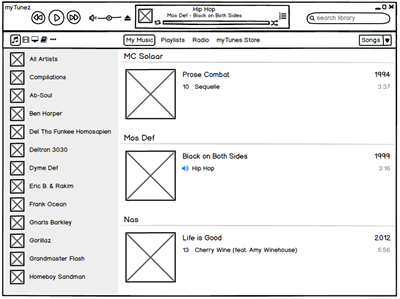 1
Features of mock-ups
A sort of “photographic” representation of what a printout or a screen will look like
Looks like a prototype or demonstration model
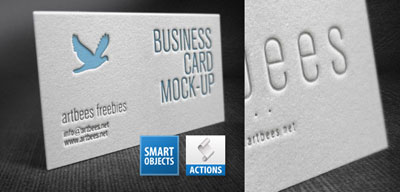 1
Features of mock-ups
May use faked text. ‘Lorem Ipsum’ is the standard ‘filler text’. It contains all the letters of the alphabet and looks like real text without being distracting.
Lorem ipsum dolor sit amet, consectetur adipiscing elit, sed do eiusmod tempor incididunt ut labore et dolore magna aliqua. Ut enim ad minim veniam, quis nostrud exercitation ullamco laboris nisi ut aliquip ex ea commodo consequat. Duis aute irure dolor in reprehenderit in voluptate velit esse cillum dolore eu fugiat nulla pariatur. Excepteur sint occaecat cupidatat non proident, sunt in culpa qui officia deserunt mollit anim id est laborum.
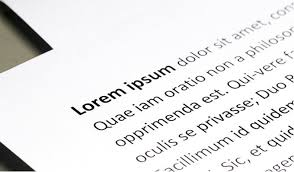 Boring Fact – the Lorem Ipsum text is attributed to an unknown typesetter in the 15th century who scrambled parts of different texts for use in a demonstration book.
1
Mock-up information includes
Positions of elements
Relative sizes
Margins, borders
Alignment of objects
Colours
Contents of images
Text headings
Position and types of navigation controls
1
Mock-ups include
The orientation – should it be portrait or landscape? Paper size? Screen ratio?
If orientation can change (e.g. on a phone, tablet) and the display also changes, each orientation should be mocked-up separately
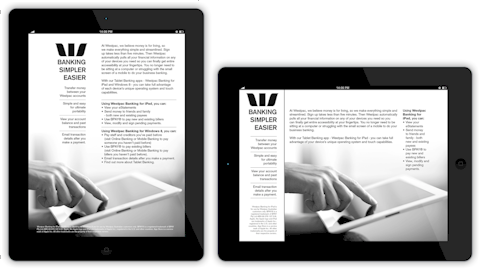 Portrait orientation
Landscape
orientation
1
Features of mock-ups
Detailed notes about formatting
Should have enough detail so that the mockup can be given to someone else to accurately produce the intended look
e.g.
Arial, 14pt, bold, dark blue
Sans serif, smallish
BIG! BOLD! WEIRD FONT!
1
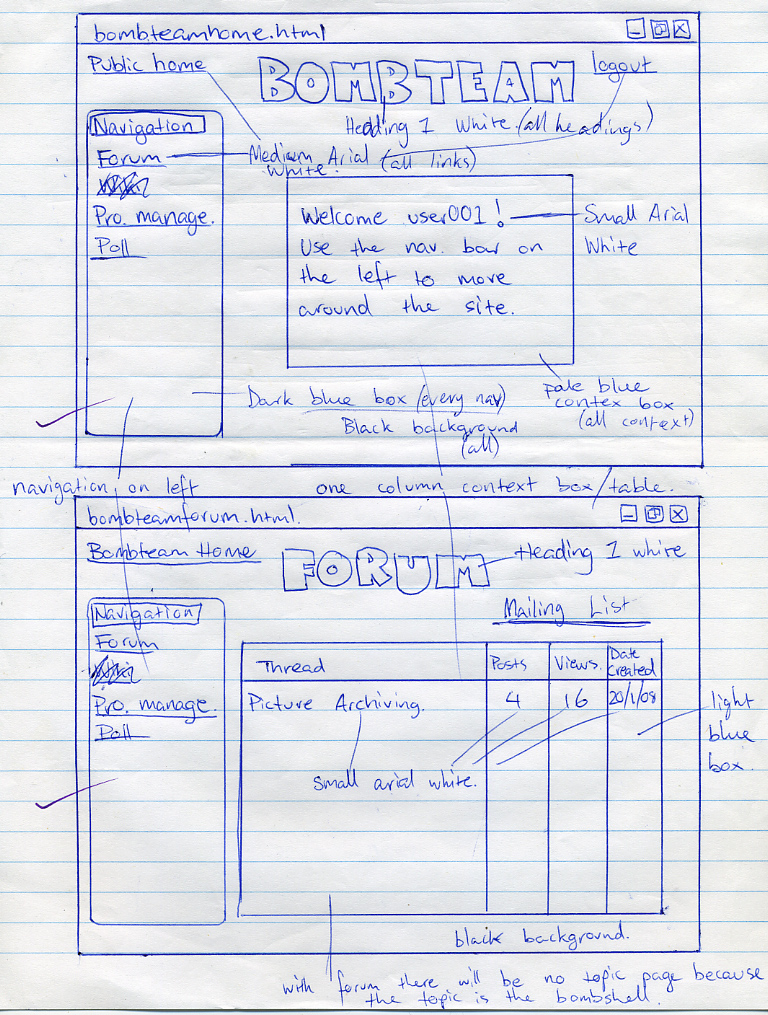 This mock-up plans out content, layout and formatting.
<number>
Mockup Tips
Don’t repeat yourself endlessly: summarise.  E.g. 
All body text black 12pt Arial, left justified.  
Main headings - 18pt serif. Heading 2 = 16pt
Links underlined, blue, dotted.  
Tables - invisible borders, 3 pixel padding, except for the pets table (visible border)
All company logos link to homepage
<number>
Features of mock-ups
Does not need to be 100% specific.  
fancy font, big, blue
cute picture of cat
Say what a paragraph will be talking about, without exact wording.
Para 1 - Company outline
Para 2 – Our history
Para 3 - Our good work (make something up here. Ask Anastasia.)
<number>
Features of mock-ups
The exact wording of body text is not needed, unless it’s critically important.  
Use exact heading text when possible  (e.g. Why dogs are good pets”)
Do not produce a uselessly vague mock-up…
heading
This is a waste of time.  
No-one could work out what needs to go on this page.
text
picture
text
<number>
Applied Computing Slideshowsby Mark Kellyvcedata.commark@vcedata.com
Centred. Huge - H1 style. Probably Liberation Sans etc.? Blue.
Centred. Medium size. Sans font, black.
These slideshows may be freely used, modified or distributed by teachers and students anywhere
but
they may NOT be sold.
they must NOT be redistributed if you modify them.

This is not a VCAA publication and does not speak for VCAA.
Portions (e.g. exam questions, study design extracts, glossary terms) may be copyright Victorian Curriculum and Assessment Authority and are used with permission for educational purposes.
Slide number here, far right (autonumbered). Try to use leading zeroes
<number>
THANKS!
Because you’ve been so good, here’s a picture you can look at
while your teacher works out what to do next
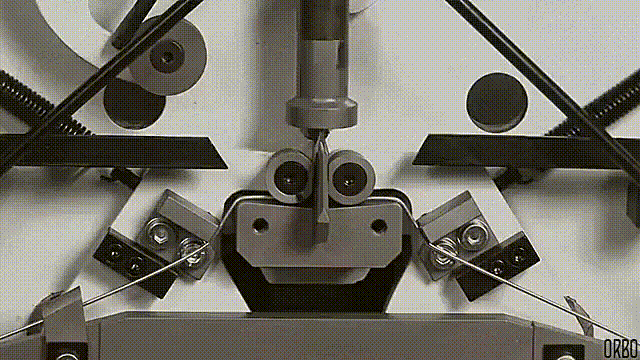 <number>